CPO LT –  skaidrūs viešieji pirkimaiDirektoriaus pavaduotojaVaida Vaitkevičiūtė-Daugvilė
VšĮ CPO LT
2021 m.
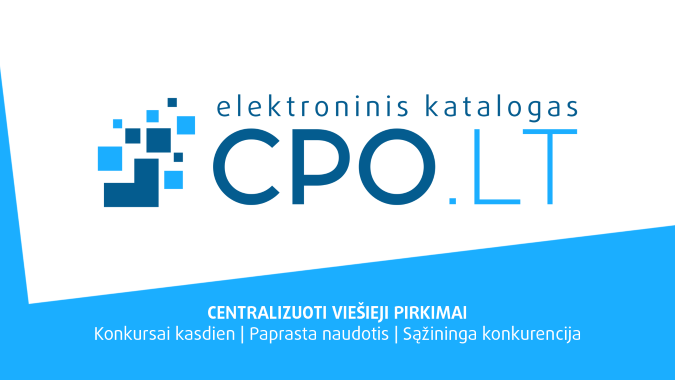 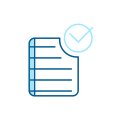 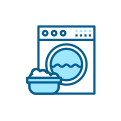 Higienos gaminiai
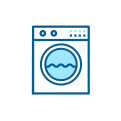 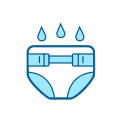 Skalbimo paslaugos
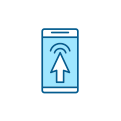 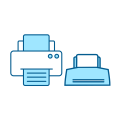 Investiciniai planai
Statinių projektavimas
Vaistai
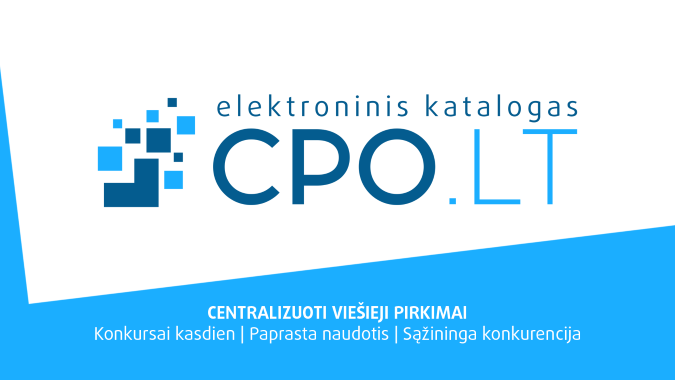 Spausdintuvų nuoma
Skalbimas iš soc. įmonių
Statybos techninė priežiūra
Judriojo ryšio paslaugos
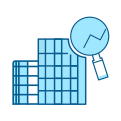 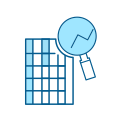 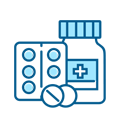 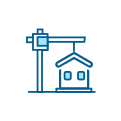 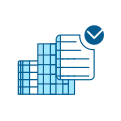 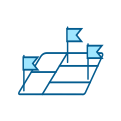 Dujos į talpyklas
Statybos rangos darbai
Projektavimo paslaugos
Sklypų ženklinimas
Kelių ženklinimas
Pastato energijos auditas
Degalai į talpyklas
Dujos iš degalinių
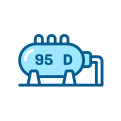 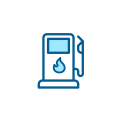 Degalai iš degalinių
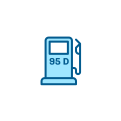 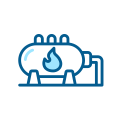 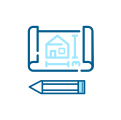 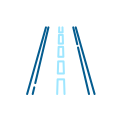 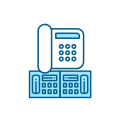 Maitinimo paslaugos
Programinės įrangos nuoma
Saulės elektrinės
Medicininiai prietaisai
Sandarumo matavimai
Fiksuoto ryšio paslaugos
Vertimo paslaugos
Medicininė įranga
Skalbimas su skalbinių nuoma
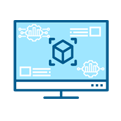 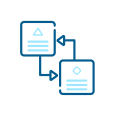 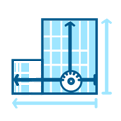 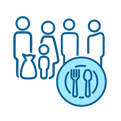 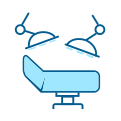 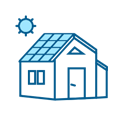 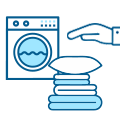 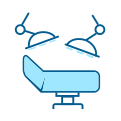 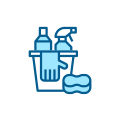 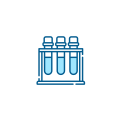 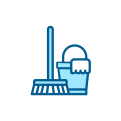 Endoprotezai
Valymo paslaugos
Covid-19 tyrimai
Nutolusios saulės elektrinės
Mob. telefonų nuoma
Kompiuterinė įranga
Medicininiai testai
Kilimėlių nuoma
Valymas iš soc. įmonių
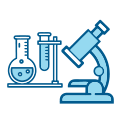 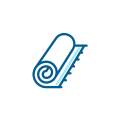 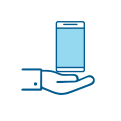 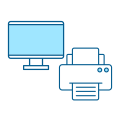 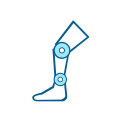 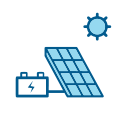 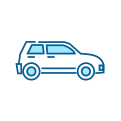 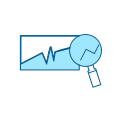 Lengvieji automobiliai
Elektros energija
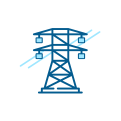 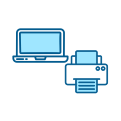 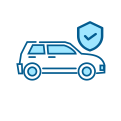 Automobilių draudimas
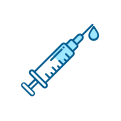 Vakcinos
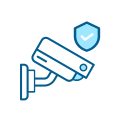 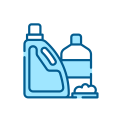 Apsaugos paslaugos
Biuro įranga ir spausdintuvai
Pašto paslaugos
Audito paslaugos
Buities prekės
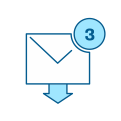 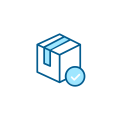 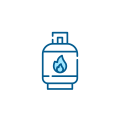 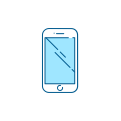 Dezinfekciniai tirpalai
Vienkartinės medicininės pr.
Spausdintuvų kasetės
Kompiuterių nuoma
Mobilieji telefonai
Elektros prekės
Daugiabučių atnaujinimas
Gamtinės dujos
Kurjerių paslaugos
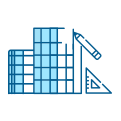 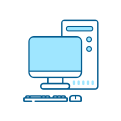 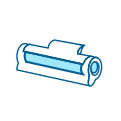 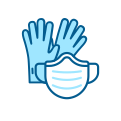 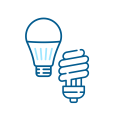 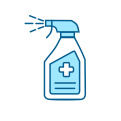 Baldai
Kanceliarinės prekės
Statinių ekspertizė
Maisto produktai
Biuro popierius
Higieninis popierius
Interneto ryšys
Statinių techninė priežiūra
Automobilių nuoma su vairuotoju
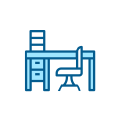 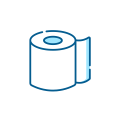 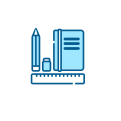 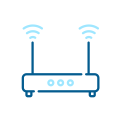 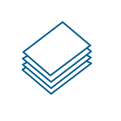 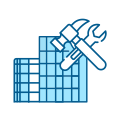 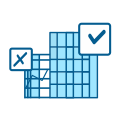 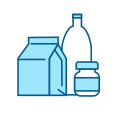 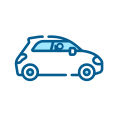 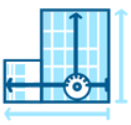 Nauji 2021 m.
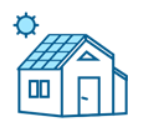 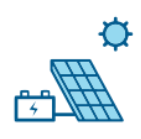 Nutolusios saulės elektrinės iš saulės parkų (nugalėtojas Efektyviausių viešųjų pirkimų rinkimuose Darniausių pirkimų kategorijoje)
Mobiliųjų telefonų nuoma
Saulės elektrinės
Pastatų sandarumo matavimai
Programinės įrangos nuoma
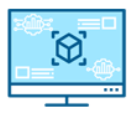 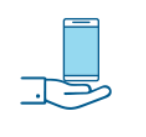 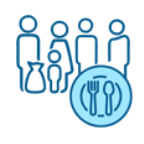 Specializuoto patalinės nuoma
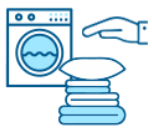 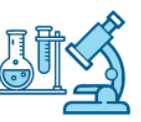 COVID-19 ligos (koronaviruso infekcijos) nustatymo tyrimai
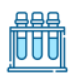 Maitinimo paslaugos (laikinai apgyvendintų asmenų maitinimui)
Medicininiai testai
2021 m.
Medicininė įranga (funkcinės ir nefunkcinės lovos, pusiau automatinis defibriliatorius)
Negyvenamųjų pastatų rangos darbai be projektavimo
Kelionių organizavimo paslaugos
2022 m.
Asmens apsaugos priemonės
Gydymo įstaigų maitinimo paslaugos
Globos įstaigų maitinimo paslaugos
Ugdymo įstaigų maitinimo paslaugos
Kraujo paėmimo sistemos
Medicininių atliekų tvarkymas
53 DPS
Odontologijos medžiagos
Tvarsliava
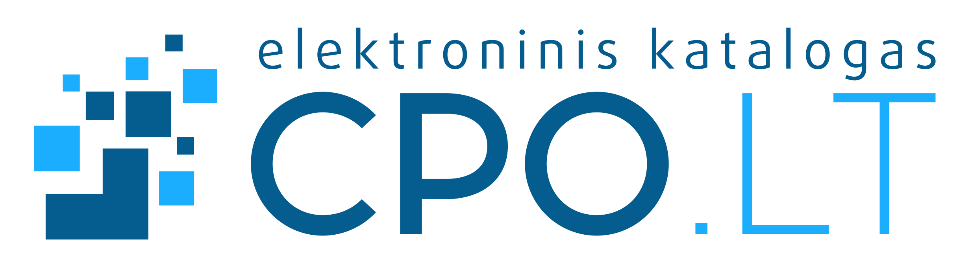 „ŽALINIMO“ PLANAS. KAS? KADA? KAIP?
PIRKIMŲ CENTRALIZAVIMO BŪDAI
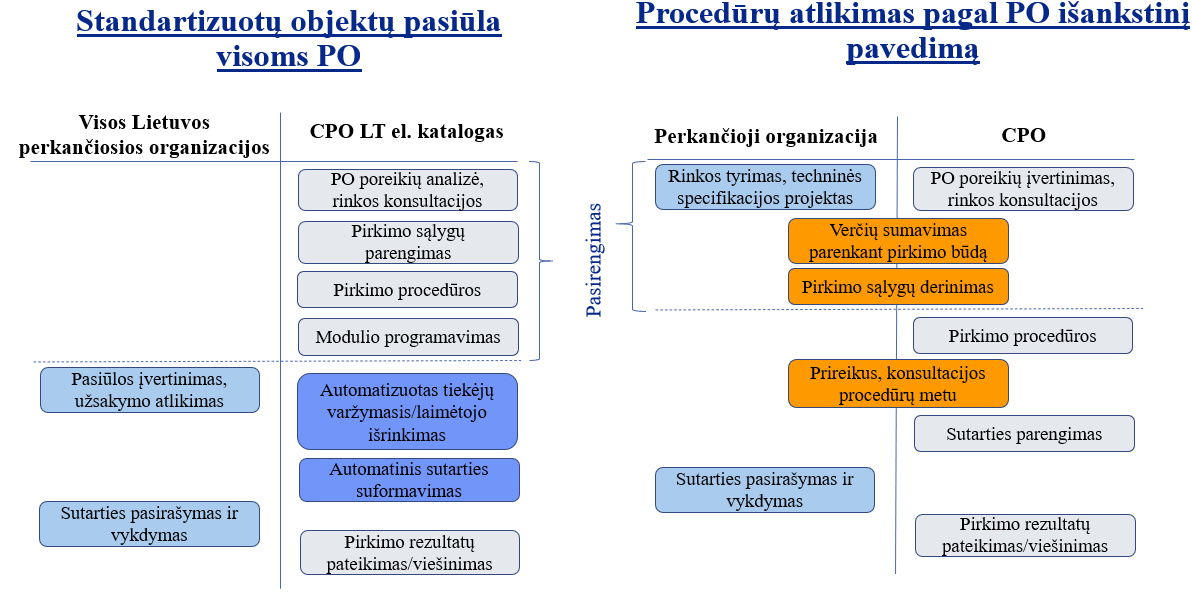 korupcijai atsparios aplinkos kūrimas
Kovos su korupcija programa
CPO LT klientų ir darbuotojų apklausos
Korupcijos pasireiškimo tikimybės vertinimas
Antikorupcinis švietimas
Įdiegta ir sertifikuota Kokybės vadybos sistema ISO 9001:2015
2022 m. diegiama Antikorupcinės vadybos sistema ISO 37001:2017
Komunikacija ir grįžtamasis ryšys skaidrumas@cpo.lt,                      
    +370 666 29097
97 % PO respondentų mano, kad cpo lt veikla yra skaidri ir patikima
CPO LT darbuotojų nuomone PIRKIMO PARAIŠKOS INICIJAVIMas YRA DIDŽIAUSIOS KORUPCIJOS RIZIKOS PIRKIMO PAGAL PAVEDIMĄ ETAPAS
Priemonės padedančios užtikrinti skaidrų pirkimo inicijavimo etapą
Perkančiųjų organizacijų iniciatorių 
   kompetencijos didinimas
Standartizavimas
Auditavimas
Ekspertinis vertinimas
100 % CPO LT darbuotojų nurodė, kad neduotų atlygio, norėdami išspręsti problemas kitose įstaigose
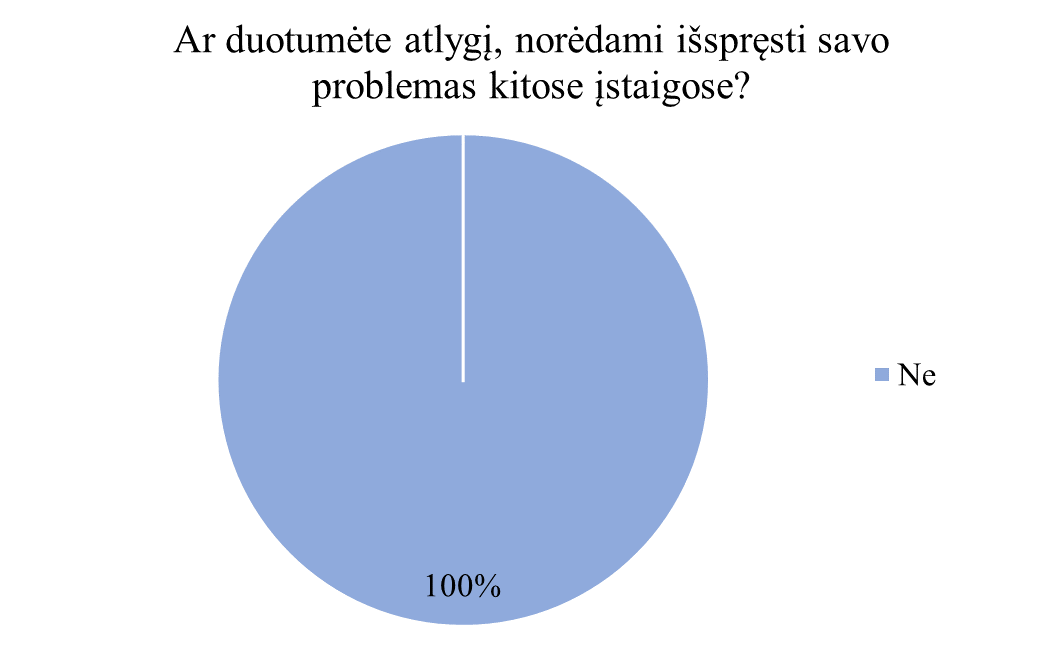 Ačiū už dėmesį darnių, efektyvių ir skaidrių viešųjų pirkimų
13